Presentation
Tzu-Cheng, Chuang  (莊子承)

Exchange student from
National Tsing-Hua University (Taiwan)
(國立清華大學, 台灣)
Where?
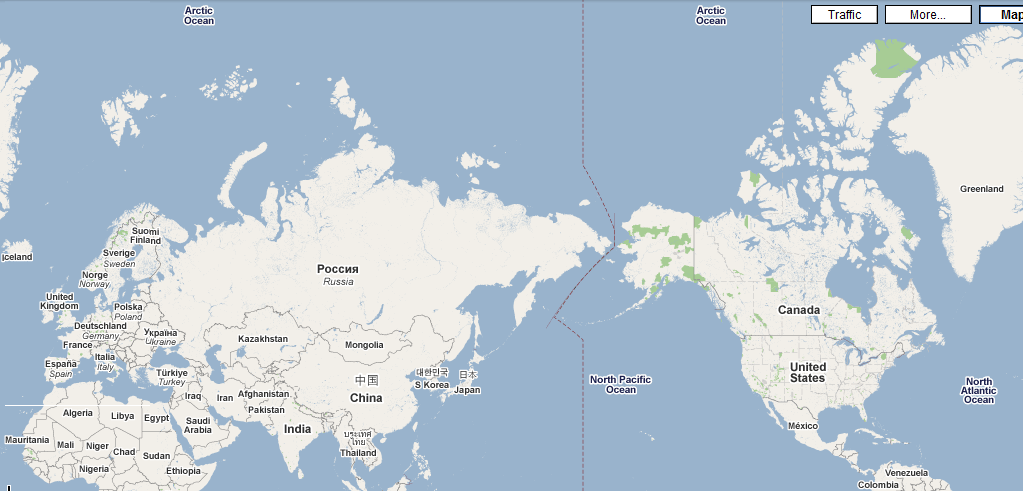 Russia
China
Japan
Taiwan
Zoom in
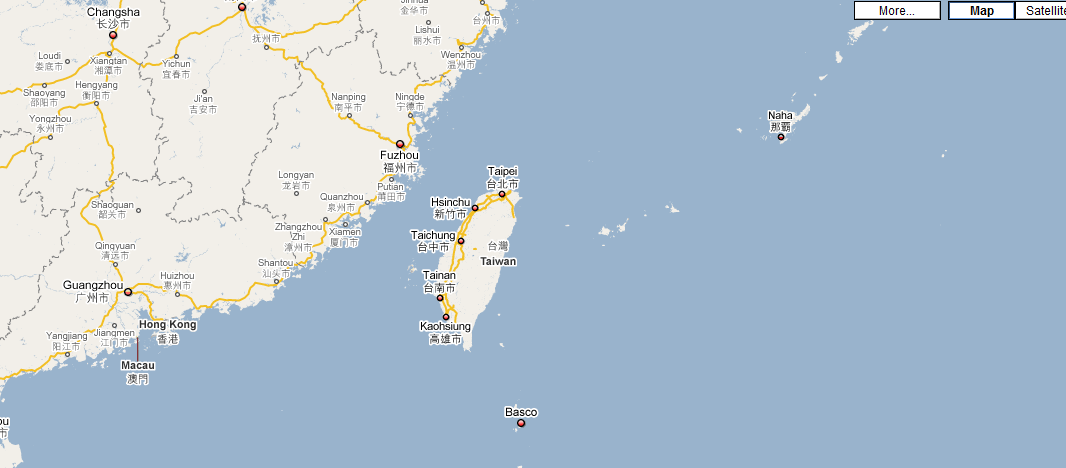 China
Taiwan
Hong Kong
Macau
Who is from Taiwan?
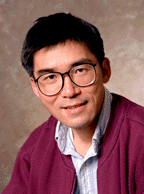 Dung-Hai, Lee (李東海)
Theoretical condensed matter Physicist
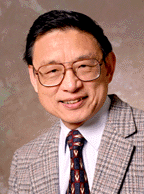 Yuen-Ron, Shen (沈元壤)
          Professor Emeritus          Condensed Matter Physics And Materials Science
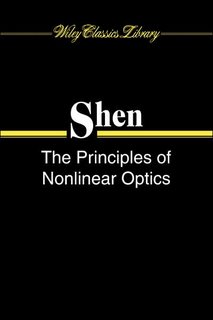 And…
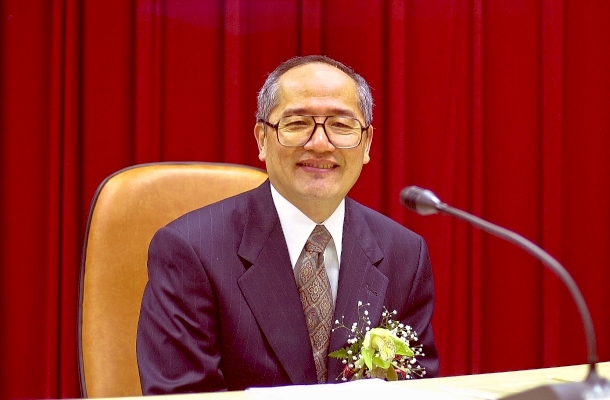 Frank Hsia-San Shu
              (徐遐生)    Astrophysicist    Department of Astronomy
Department chair from 1984-88

The former president of 
    National Tsing-Hua Univ.   from 2002 ~ 2006
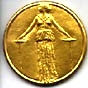 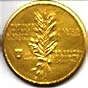 He was honored as the recipient of last year's (2008) Harvard Centennial Medal
The Harvard Centennial Medal, front and back(Source: Harvard University website)
TOPIC:
Positronium(Ps)
Outline
Introductions
Who predicted and who discovered positronium
States
Energy Levels
Applications
First
Introduction
What is the Positronium?
Is it related to Positron & Electron?
Positronium(Ps)
Metastable bound state of e+ and e- 
An Exotic atom  
Energy level : similar to the hydrogen atom (why?) 
Exactly same as hydrogen? (reduce mass)
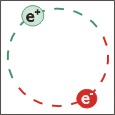 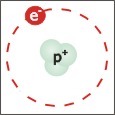 Positronium
Hydrogen
Introductions
Who predicted and who discovered positronium
States
Energy Levels
Applications
Second
Who predicted positron?Who discovered positronium?
Is it important?
Two persons won the Nobel Prize because of this!
Who predicted?
Carl Anderson  predicted “positron” existence in (1905-1991)   1932 while at Caltech
March 15, 1933, PRL, V. 43, The Positive Electron, Carl D. Anderson
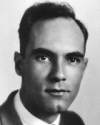 Nobel Prize in Physics in 1936 for Positron
Who discovered?
Martin Deutsch   the physicist who first         (1917 – 2002)      detected positronium in Gas
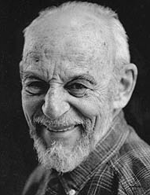 He worked on the Manhattan Project and taught at MIT

Nobel Prize in 1956 for discovering Ps
Introductions
Who predicted and who discovered positronium
States
Energy Levels
Applications
Third
States
Ground state? excited states?…or United States?
What we know
Ground state : like hydrogen
Electron – spin : ½ 
Positron – spin : ½
It’s the  same as HYDROGEN !
Why?
Addition of Angular Momentum:
      S = 0 v 1, m = -1, 0, 1
So what can we predict?
SingletTriplet
state
Singlet State
Singlet state :      anti-parallel spins (S=0,            )
It is called para-positronium (Abbr. p-Ps)
1. Mean lifetime : 125 picoseconds
2. Decays preferentially into two gamma quanta, which emitted       from Ps annihilation, with energy of 511 keV each
Selection rule
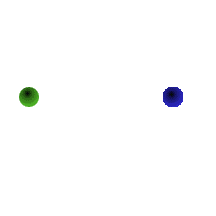 Mean lifetime (      ) λ is a positive number called the decay constant.
Decay function
http://www.blacklightpower.com/FLASH/Positronium.swf
Singlet (cont.)
Doppler Broadening
to measure the energy of the gamma rays using a high-purity Germanium detector
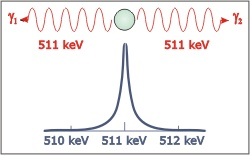 For stationary Ps, we would expect the energy spectrum to consist of a narrow peak at 511 keV
the energy predicted by Einstein's E=mc2
Singlet (cont.)
p-Ps
		1. decay into any even number of photons 	2. the probability quickly decreases as the number	     increases
Ex: The branching ratio for decay       into  4 photons is 1.439×10-6
Negligible!
p-Ps lifetime (S = 0):
*
S. G. Karshenboim, Precision Study of Positronium: Testing Bound State QED Theory
Triplet State
Triplet state :    parallel spins (                          )
It is called ortho-positronium (o-Ps)
*
1. In vacuum has a mean lifetime of 142.05±0.02 nanoseconds 
2. The leading mode of decay is three gamma quanta.
Odd number of photon
How is the other modes of decay?
Negligible!  Ex: Five photons mode’s branching ratio is 1.0* 10-6
A. Badertscher et al. (2007). "An Improved Limit on Invisible Decays of Positronium". 
       Phys Rev D 75
Triplet State Cont.
Ortho-positronium lifetime (S = 1):
*
How about the other state?
In the 2S state is metastable having a lifetime of 1.1 μs against annihilation. In such an excited state then it will quickly cascade down to the ground state where annihilation will occur more quickly
S. G. Karshenboim, Precision Study of Positronium: Testing Bound State QED Theory
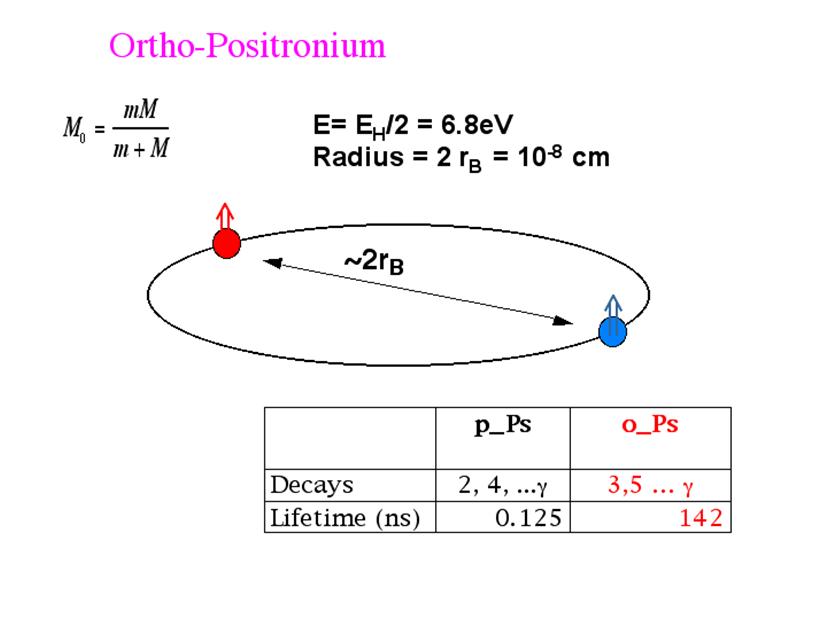 Introductions
Who predicted and who discovered positronium
States
Energy Levels
Applications
Forth
Energy levels
Energy Levels
Using Bethe-Salpeter equation
the similarity between positronium and hydrogen allows for a rough estimate
The energy levels are different between this two because of a different value for the mass, m*, used in the energy equation
So how to calculate it?
Energy Level (Cont.)
Electron energy levels in Hydrogen:
But now we change the mass, m, to reduced mass, μ
Where
are the mass of electron and positron which are the same
Energy Level (Cont.)
So now we change the equation to
The energy is the half of the hydrogen level
The lowest energy level of positronium (n = 1) is −6.8 electron volts (eV). The next highest energy level (n = 2) is −1.7 eV, the negative sign implies a bound state
Conclusion
Ps is a bound state between a positron and an electron
Can be treated formally as an hydrogen atom
The Schrödinger equation for positronium is identical to that for hydrogen
Positronium is basically formed in two states,         ortho-positronium with parallel spins (triplet state)         para-positronium with anti-parallel spins (singlet state) 
The energy difference between these spin states (hyperfine split-ting) is only 8.4x10-4 eV
Experiment
Sample: NO (nitric oxide)
In a gas containing molecules with an odd number of electrons, the triplet state would be converted very rapidly to the singlet

A small admixture of NO  rapid annihilation of those positron which would have decayed by three-quantum annihilation with period of  10-7
*
A. Ore, Yearbook 1949 (University of Bergen). No, 12.
Experiment (cont.)
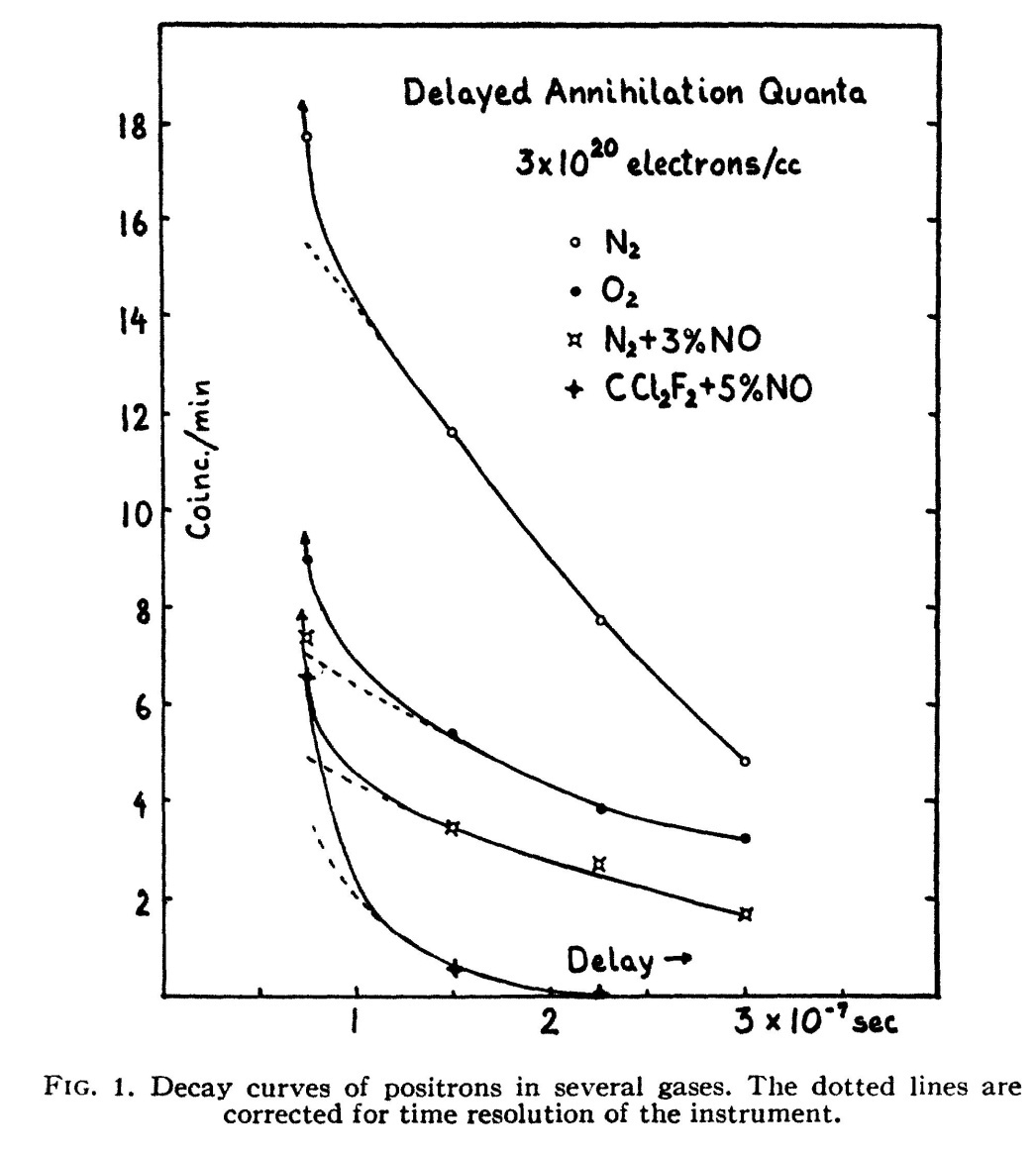 Before a new topic
Physics can be useful in our life
Introductions
Who predicted and who discovered positronium
States
Energy Levels
Applications
Fifth
Application
Application
What machine uses this concept?
Chapter 2
Nuclear Cardiology: Technical Applications
By Gary V Heller, April Mann, Robert C. Hendel
Edition: illustrated
Published by McGraw Hill Professional, 2008
ISBN 0071464751, 9780071464758
352 pages
Positron emission tomography (PET)
1. A nuclear medicine imaging technique which produces a three-dimensional image of functional processes in the body
2. The system detects pairs of gamma rays emitted indirectly by a positron-emitting radionuclide (tracer)
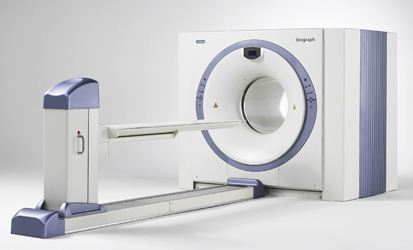 Image of a typical positron emission tomography (PET) facility
PET (cont.)
How does it work?
A short-lived radioactive tracer isotope is injected into the living subject
Waiting for a while until the active molecule becomes concentrated in tissues of interest
The object is placed in the imaging scanner
During the scan a record of tissue concentration is made as the tracer decays
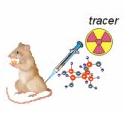 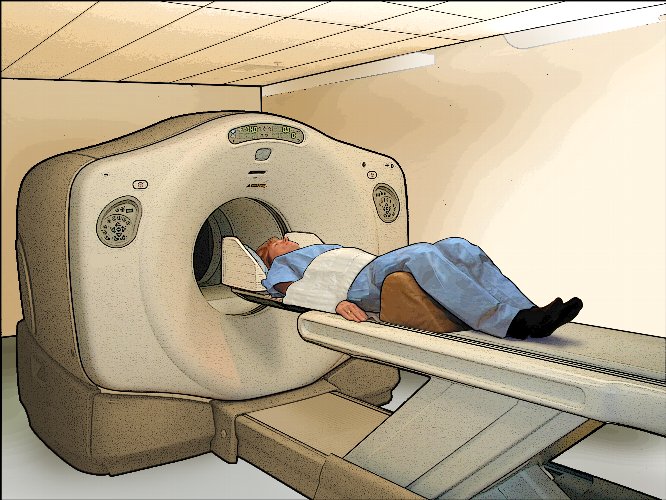 PET (cont.)
As the radioisotope undergoes positron emission decay, it emits a positron

After travelling up to a few millimeters the positron encounters an electron, producing a pair of annihilation (gamma) photons moving in opposite directions

These are detected when they reach a scintillator in the scanning device, creating a burst of light which is detected by photomultiplier tubes

The technique depends on simultaneous or coincident detection of the pair of photons; photons which do not arrive in pairs (i.e. within a timing window of few nanoseconds) are ignored
PET (cont.)
Detect the light, then processes  the data
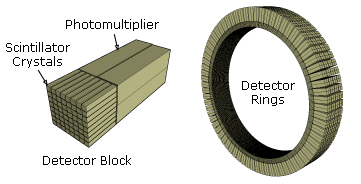 Creating a burst of  light
The device detects the  positron
PET Cont.
Localization of the positron annihilation event
The most significant fraction of electron-positron decays result in two 511 keV gamma photons being emitted at almost 180 degrees to each other; hence it is possible to localize their source along a straight line of coincidence (also called formally the line of response or LOR)
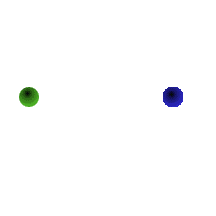 PET (cont.)
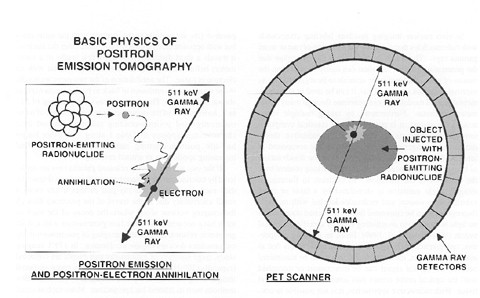 PET (cont.)
Image reconstruction using coincidence statistics
Using statistics collected from tens-of-thousands of coincidence events
A map of radioactivities as a function of location for parcels or bits of tissue, may be constructed and plotted
 The resulting map shows the tissues in which the molecular probe has become concentrated, and can be interpreted by a nuclear medicine physician or radiologist in the context of the patient's diagnosis and treatment plan
PET (cont.)
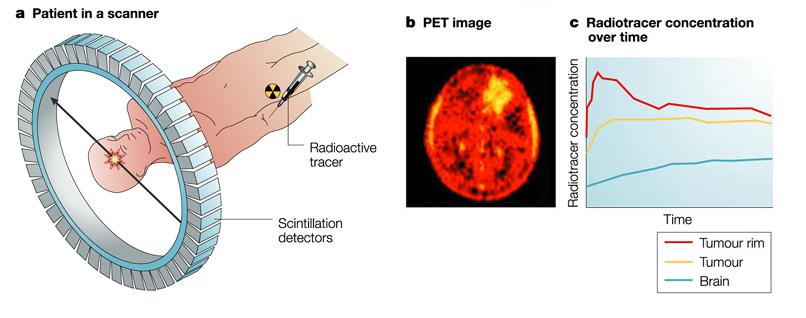 PET (cont.)
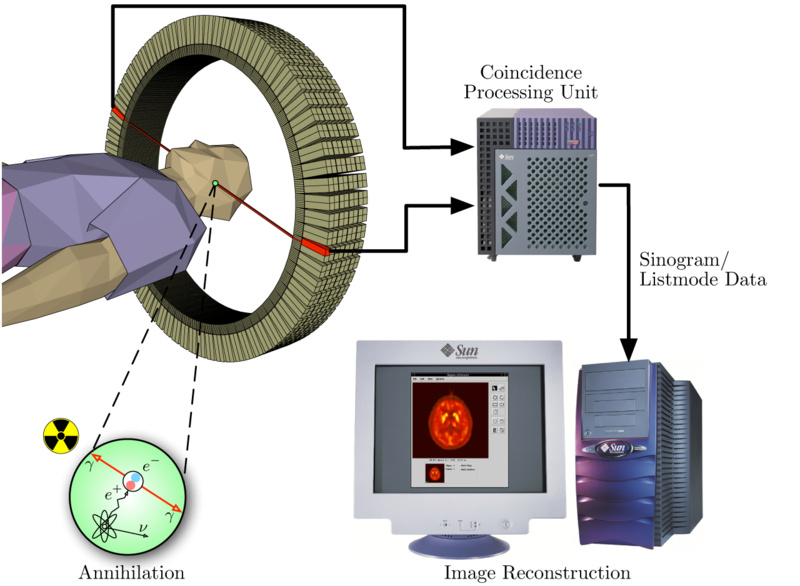 Only the pair of photons would be recorded!
Positron emits
Before we end this presentation
What professor said
the AMO Nobel Prize Winner, Prof. Carl Wieman,
	
 this “smooth” approach DOES NOT REALY WORK
Reference
Y. Nagashima, et al., Thermalization of free positronium atoms by collisions with silica-powder grains, aerogel grains, and gas molecules. Phys. Rev. A 52, 258 (1995).
J. E. Blackwood, et al., Positronium scattering by He. Phys. Rev. A 60, 4454 (1999).
J. E. Blackwood, et al., Positronium scattering by Ne, Ar, Kr and Xe in the frozen target approximation. J. Phys. B 35, 2661 (2002).
K. F. Canter, et al., Positronium annihilation in low-temperature rare gases. I. He. Phys. Rev. A 12, 375 (1978).
G. Peach, Positron Spectroscopy of Solids, edited by A. Dupasquier and A.P. Mills, Jr. (IOP, Amsterdam, 1995), p. 401, cited by G. Laricchia.
M. Skalsey, et al., Doppler-broadening measurements of positronium thermalization in gases. Phys. Rev. A 67, 022504 (2003).
Akhiezer A.I., Berestetskii V.B. (1965): Quantum electrodynamics. Wiley, New York 
Mogensen O.E. (1995): Positron annihilation in chemistry. Springer-Verlag, Berlin 
Ferrell R.A. (1958): Phys. Rev. 110, 1355 
Mogensen O.E. (1974): J. Chem. Phys. 60, 998 
Rich A. (1981): Rev. Mod. Phys. 53, 127 
Nico J.S., Gidley D.W., Rich A. (1990): Phys. Rev. Lett. 65, 1344 
Mogensen O., Kvajic G., Eldrup M., Milosevic-Kvajic M. (1971): Phys. Rev. B 4, 71 
Bisson P.E., Descouts P., Dupanloup A., Manuel A.A., Perreard E., Peter M., Sachot R. (1982): Helv. Phys. Acta 55, 100 
Eldrup M., Pedersen N.J., Sherwood J.N. (1979): Phys. Rev. Lett. 43, 1407 
Hyodo T. (1995): In Positron spectroscopy of solids. Dupasaquier A., Mills A.P. (eds.). Ios, Amsterdam, p. 419 
Bisi A., Consolati G., Zappa L. (1987): Hyperfine Interact. 36, 29 
Dannefaer S., Kerr D., Craigen D. (1996b): J. Appl. Phys. 79, 9110 
Itoh Y., Murakami H. (1994): Appl. Phys. A 58, 59 
Lynn K.G., Welch D.O. (1980): Phys. Rev. B 22, 99 
Marder S., Hughes V., Wu C.S., Bennet W. (1956): Phys. Rev. 103, 1258 
Mills A.P., Jr. (1978): Phys. Rev. Lett. 41, 1828
End~
Exotic atom
Normal atom in which one or more sub-atomic particles have been replaced by other particles of the same charge. 

For example, electrons may be replaced by other negatively charged particles such as muons (muonic atoms) or pions (pionic atoms).

Because these substitute particles are usually unstable, exotic atoms typically have short lifetimes.
BACK
Branching ratio
For a decay,  the fraction of particles which decay by an individual decay mode with respect to the total number of particles which decay. It is equal to the ratio of the partial decay constant to the overall decay constant.


Let  τ be the lifetime of the decay reaction, then the decay const. is defined by             , where λ is called the decay const.  The branching ration for species i is then defined as
BACK
Metastable
It describes states of delicate equilibrium
A system is in equilibrium (time independent) but is susceptible to fall into lower-energy states with only slight interaction.
A metastable system with a weakly stable state (1), an interaction on it, it would become an unstable transition state(2) and finally it would go to a strongly stable state!
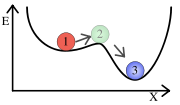 BACK
Annihilation
Denote the process that occurs when a subatomic particle collides with its respective antiparticle
In physics:
Not made into nothing but into new particle!
Conservation of energy and momentum!
Antiparticles
1. have exactly opposite additive quantum numbers from particles
2. the sums of all quantum numbers of the original pair are zero!
Hence, any set of particles may be produced whose total quantum numbers are “zero”.
Annihilation Cont.
During a low-energy annihilation, photon (gamma ray) production is favored, since these particles have no mass. 
However, high-energy particle colliders produce annihilations where a wide variety of exotic heavy particles are created.
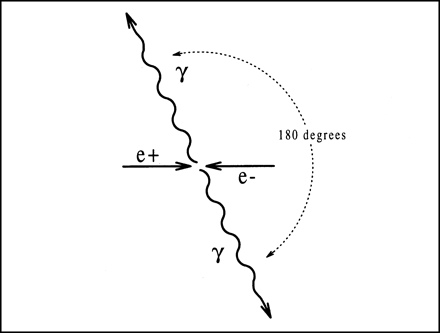 A Feynman diagram of a positron and an electron annihilating into a photon which then decays back into a positron and an electron.
BACK
Bethe-Salpeter equationH. Bethe, E. Salpeter. Physical Review, vol.82 (1951), pp.309.
1. It describes the bound states of a two-body (particles) quantum mechanical system in a relativisticaly covariant formalism
2. It is in a bound state, the particles can interact infinitely often. Concurrently, since the number of interactions can be arbitrary, the number of possible Feynman diagrams will quickly exceed feasible calculations
So the equation cannot be solved exactly although the equation's formulation can in principle be formulated exactly.
BACK
Selection rule (transition rule)
It is a constraint on the possible transitions of a system from one state to another

They are encountered most often in spectroscopy. 

For example, an electron excited by a photon can only jump from one state to another in integer steps of angular momentum (δJ = 0).
BACK